Welcome to COMP 411
Don Porter
1
Welcome!
Today’s goals:
Give you a flavor of my teaching style with a mini-lecture
Cover course organization and policies
My high-level goals for the class:
Demystify how computers work (No magic)
Learn core principles: 
How programs are translated into the machine language
And how the hardware executes them
The hardware/software interface
What determines program performance
And how it can be improved
What a typical computer processor looks like
How hardware designers improve performance
Challenging, but supportive, environment
2
Important Announcements
Labs (on Friday) are mandatory
Note: Room is different (SN 014)
3
Introductions
Who am I?
Who are you?
by year
by major

Why take this course?
let’s hear from you
4
Two Goals
Goal 1:  Demystify Computers


Goal 2:  Learn the Power of Abstraction
5
Goal 1: Demystify Computers
Analogy to early autos: driver had to be mechanic
Now: I can’t change my oil
But people in the auto industry should understand mechanics!
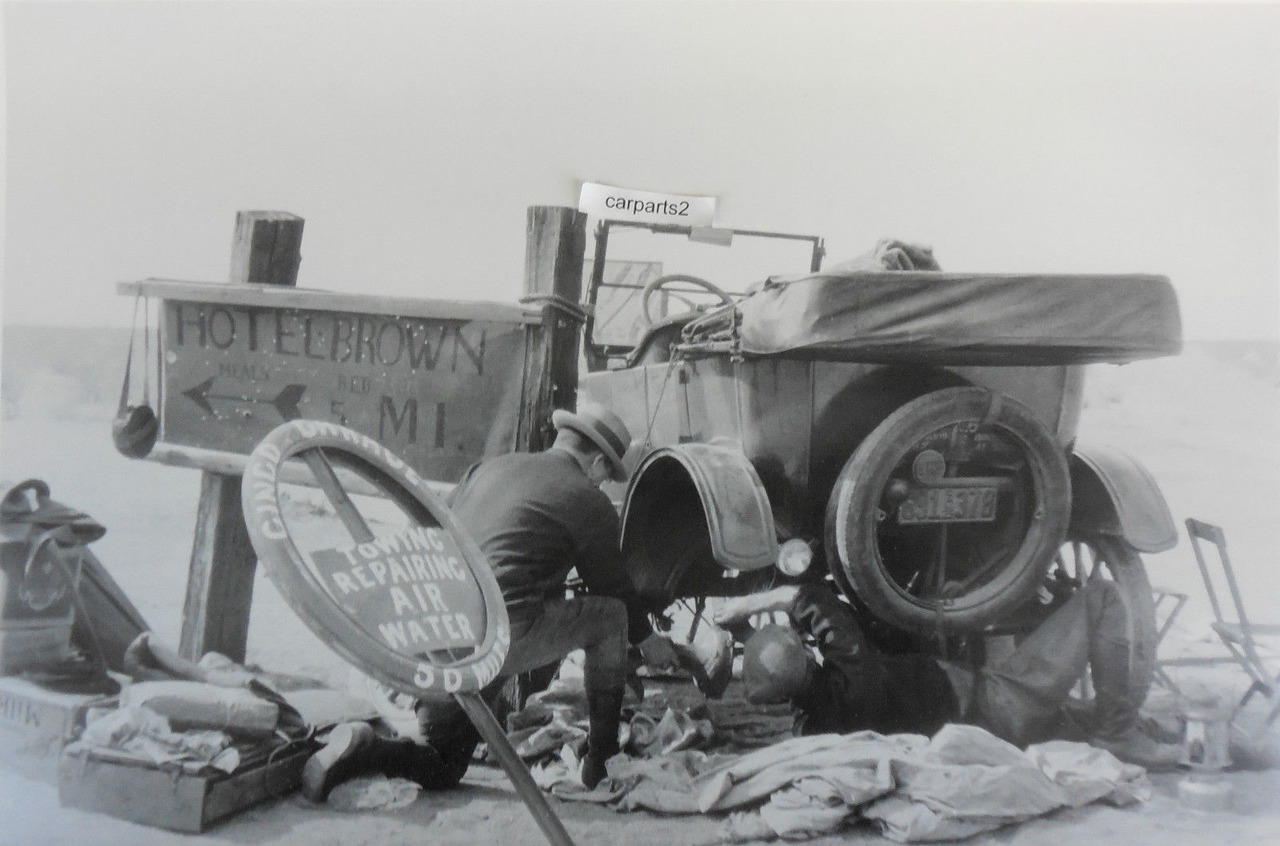 6
Goal 1: Demystify Computers
There is no magic in computers!
By graduation, you should understand what happens inside the computer when write a line of code

Integrate what you learn in other classes into the ”big picture”
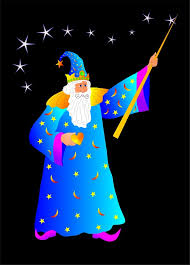 You will write better code
7
Where do you find computers today?
Besides on your desk, or in your lap, of course!
Let’s hear from you!

How have computers revolutionized life in the 21st century?
Automobiles
Mobile phones, PDAs, games
Massive distributed projects:  e.g., human genome project
World Wide Web
Search engines

What has fueled progress in computer technology?
Moore’s Law
8
Computers Everywhere
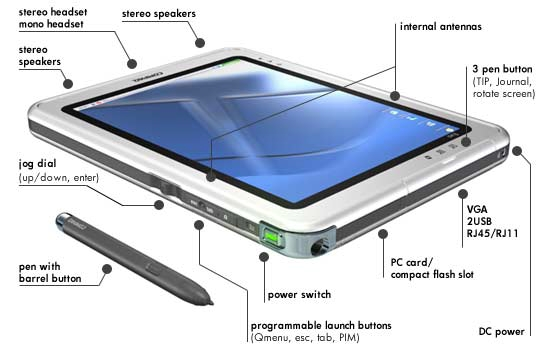 The computers we are used to:
Desktops
Laptops
Servers
Network-based
“Cloud computers”
Embedded processors
Hidden as components inside:  cars, phones, toasters, irons, wristwatches, happy-meal toys
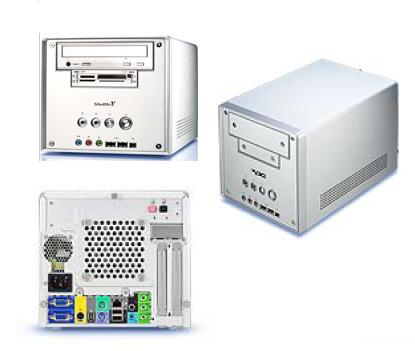 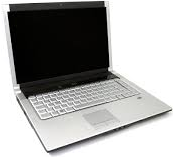 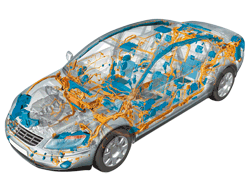 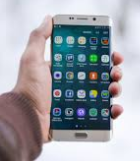 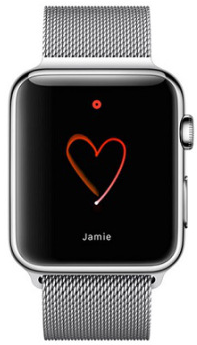 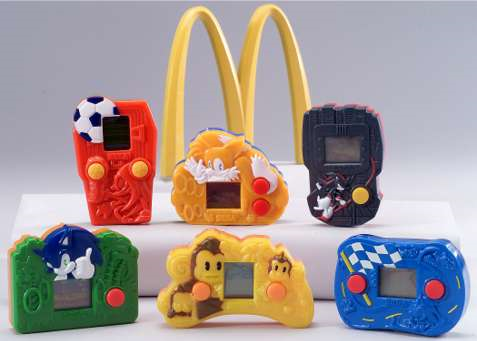 9
Portable gadgets dominate!
FIGURE 1.2 The number manufactured per year of tablets and smart phones, which reflect the PostPC era, versus personal computers and traditional cell phones. Smart phones represent the recent growth in the cell phone industry, and they passed PCs in 2011. Tablets are the fastest growing category, nearly doubling between 2011 and 2012. Recent PCs and traditional cell phone categories are relatively flat or declining.
The next billion computers sold won’t be PCs
10
Goal 2: The Power of Abstraction
What is abstraction?
Separate what it does from how it does it
Auto Industry Abstractions:
Operating: Gas pedal: Car goes faster, I don’t care how
Buying: Metrics like miles per gallon allow comparison
Servicing: Standard part specifications (e.g., tire sizes) allow same part to be used on different cars, competition, innovation, etc.
Home Example:
Standard light bulb socket is an abstraction:
Independent evolution of light fixtures and light bulbs (CFT, LED)
So what are computer abstractions?
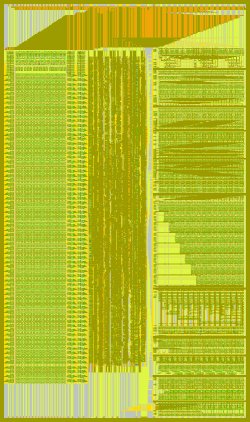 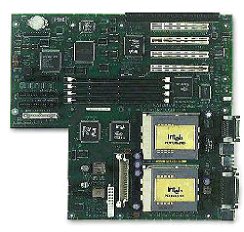 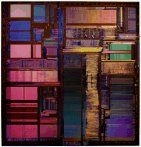 Circuit Board:
8 / system
1-2G devices
Integrated Circuit:
8-16 / PCB
0.25M-16M devices
Module:
8-16 / IC
100K devices
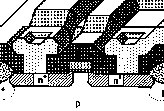 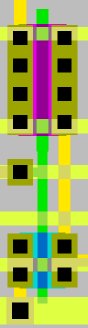 MOSFET
="transistor"
="device"
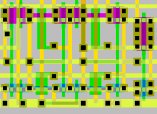 Scheme for 
representing
 information
Cell:
1K-10K / Module
16-64 devices
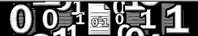 Gate:
2-8 / Cell
8 devices
Abstraction: key to building large systems
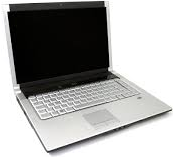 Personal Computer:
Hardware & Software
A       B
CO          CI
        S
for (i = 0; i < 3; i++)
                               m += i*i;
Compiler
Assembler and Linker
addi $8, $6, $6
                       sll $8, $8, 4
CPU
Gates
FA
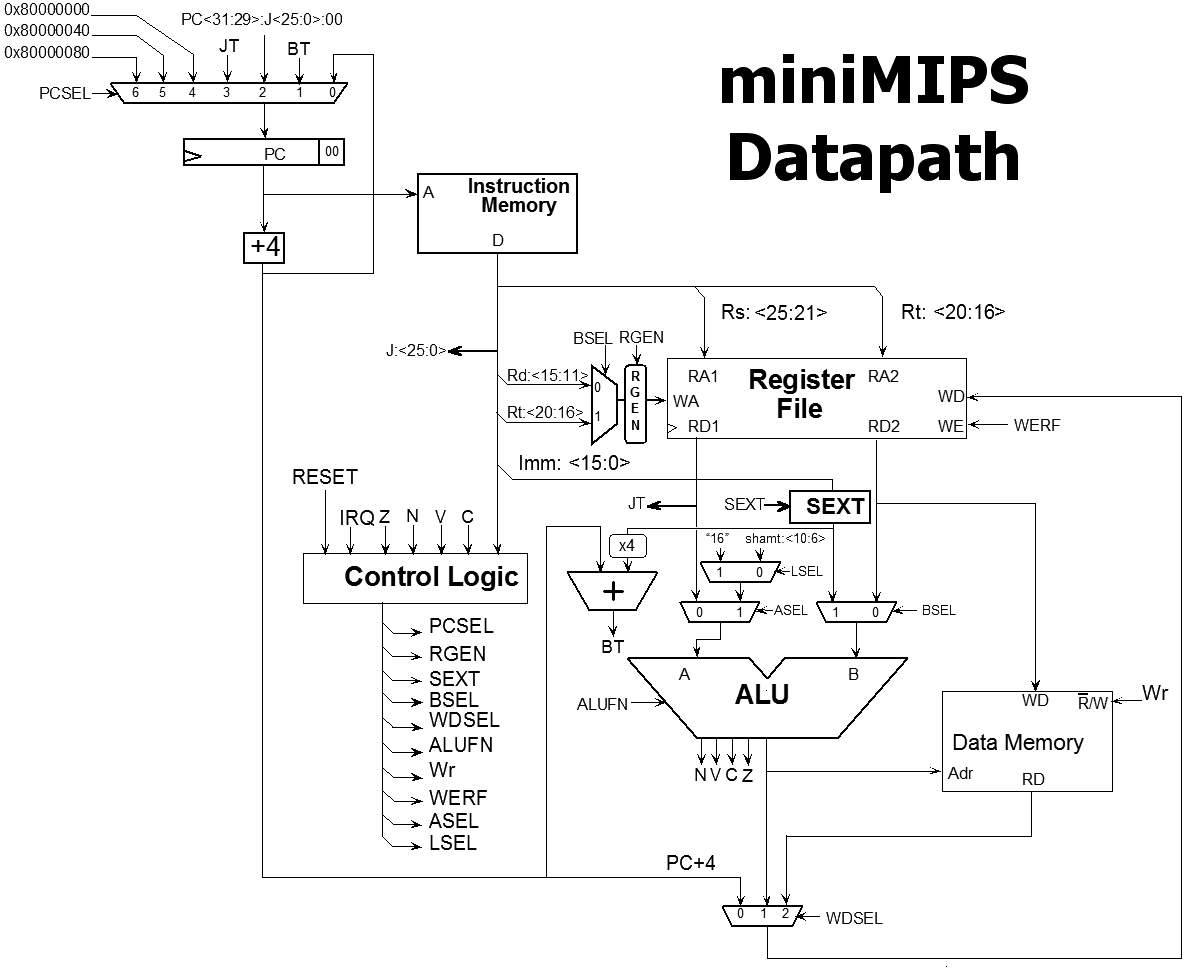 Module
Cells
A
B
ALU
Transistors
One View of a Computer System
13
More abstract view!
Application software
Written in high-level language
System software
Compiler: translates HLL to machine code
Operating System: service code
Handling input/output
Multiplexes memory and storage
Scheduling tasks & sharing resources
Hardware
Processor, memory, I/O controllers
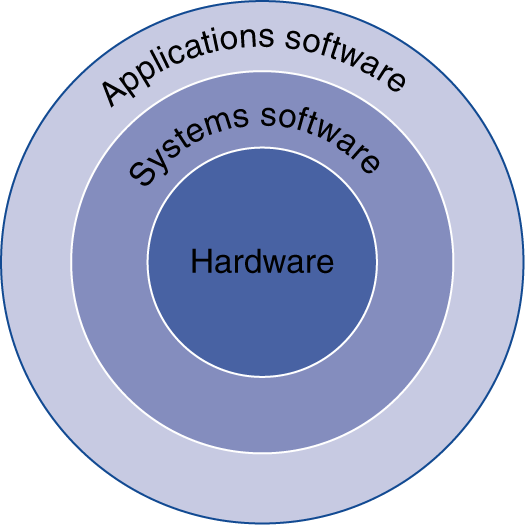 What determines performance?
Algorithm
Determines number of operations executed
Programming language, compiler, architecture
Determine number of machine instructions executed per operation
Processor and memory system
Determine how fast instructions are executed
I/O system (including OS)
Determines how fast I/O operations are executed
15
Levels of (Abstraction of) Program Code
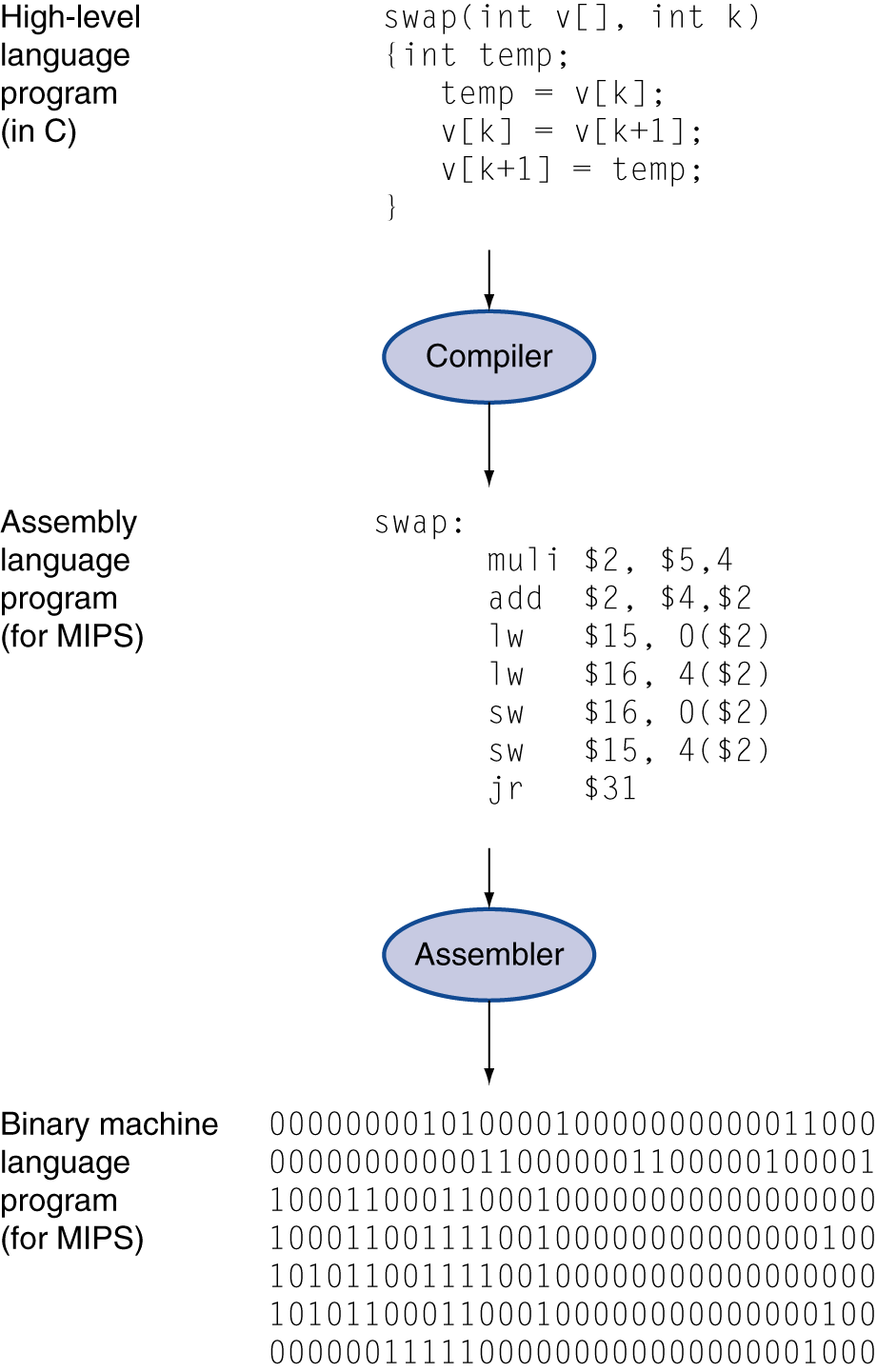 High-level language
Level of abstraction closer to problem domain
Provides for productivity and portability 
Assembly language
Textual representation of instructions
Hardware representation
Binary digits (bits)
Encoded instructions and data
16
Components of a Computer
Same abstractions apply to all kinds of computers
Server, personal, phone,embedded
Input/output includes
User-interface devices
Display, keyboard, mouse
Storage devices
Hard disk, CD/DVD, flash
Network adapters
For communicating with other computers
17
Anatomy of a Computer
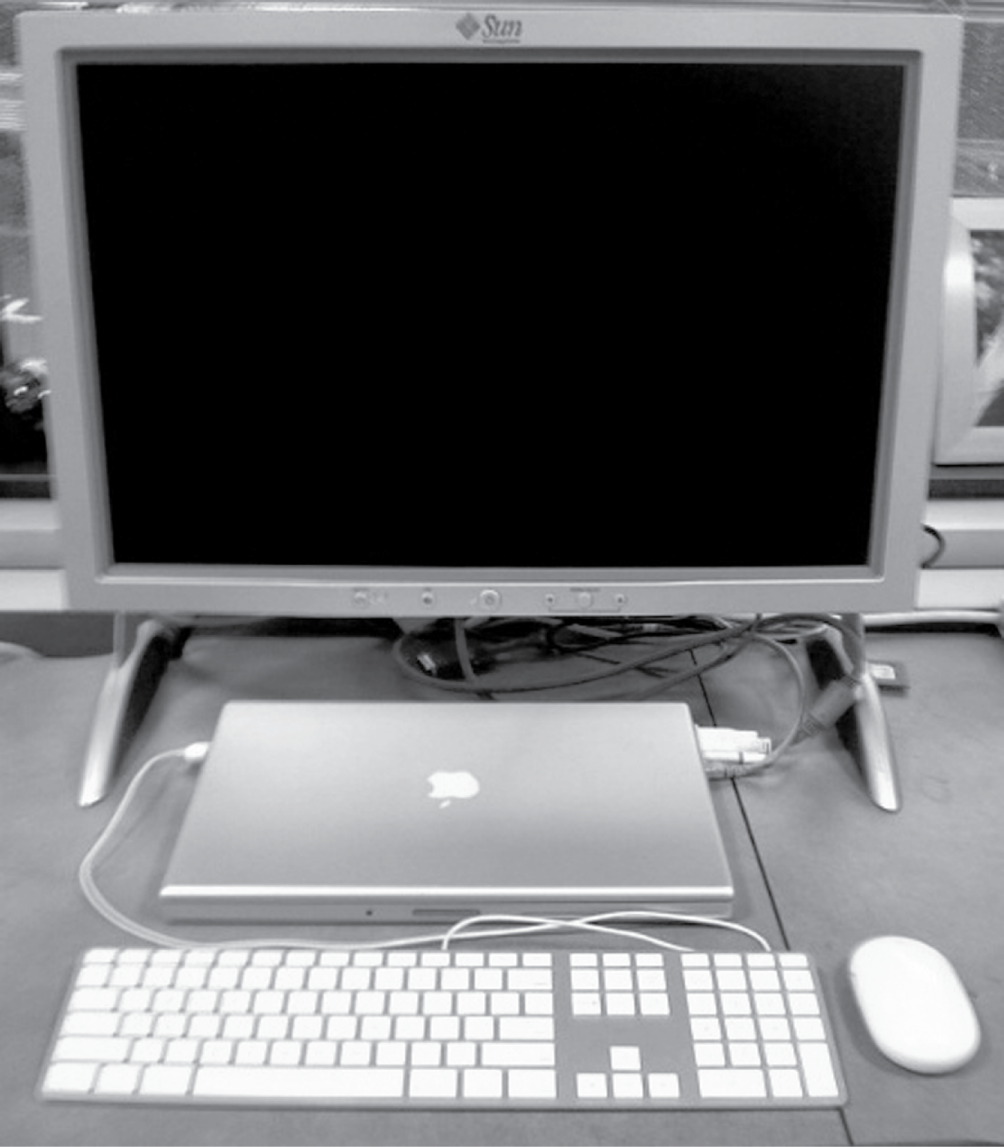 Example:  Laptop as today’s desktop
Output device
Network cable (I/O)
Input device
Input device
FIGURE 1.5 A desktop computer. The liquid crystal display (LCD) screen is the primary output device, and the keyboard and mouse are the primary input devices. On the right side is an Ethernet cable that connected the laptop to the network and the Web. The lap top contains the processor, memory, and additional I/O devices. This system is a Macbook Pro 15" laptop connected to an external display. Copyright © 2009 Elsevier, Inc. All rights reserved.
Anatomy of a Mouse
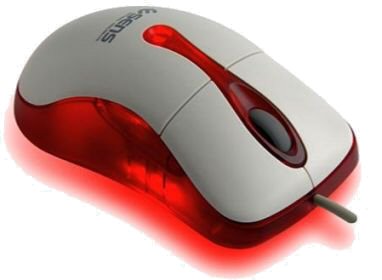 Optical mouse
LED illuminates desktop
Small low-res camera
Basic image processor
Looks for x, y movement
Buttons & wheel
Supersedes roller-ball mechanical mouse
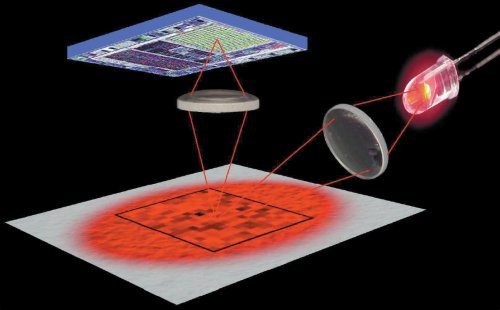 19
Touchscreen
PostPC device
Supersedes keyboard and mouse
Resistive and Capacitive types
Most tablets, smart phones use capacitive
Capacitive allows multiple touches simultaneously
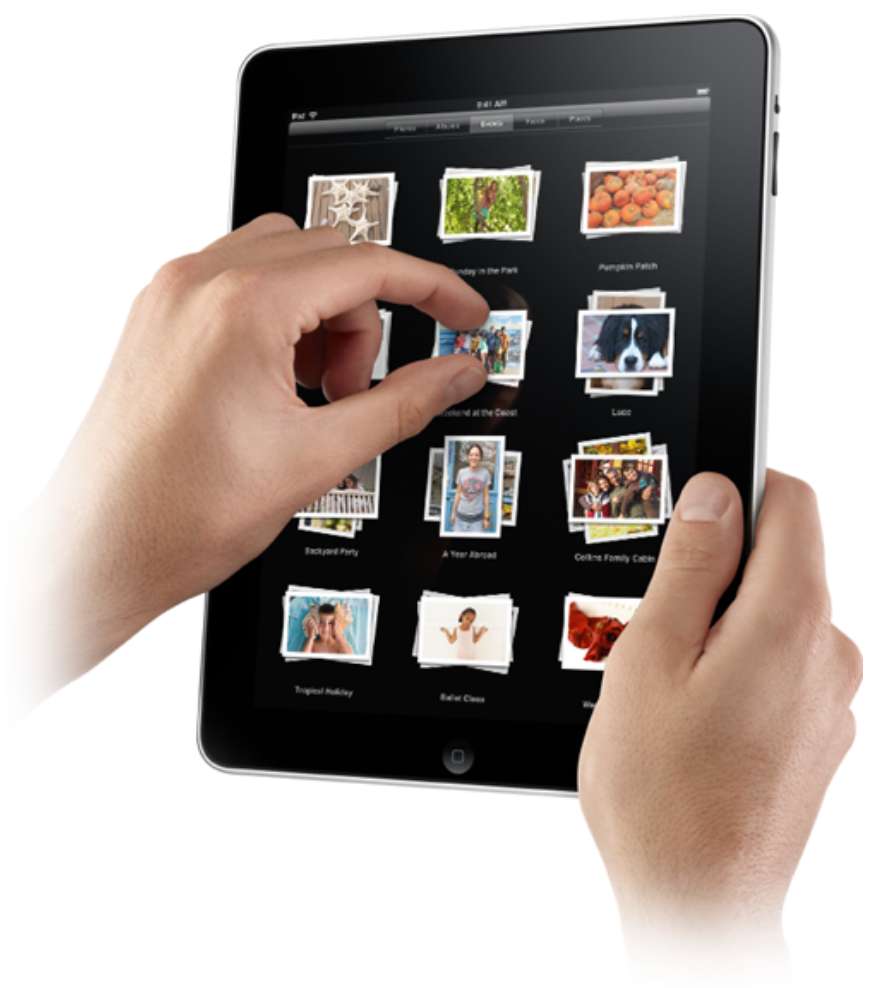 20
Displays
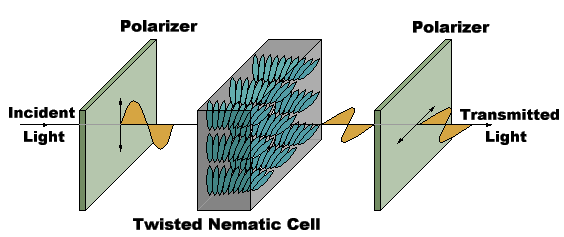 Cathode Ray Tube (CRT)
The “last vacuum tube”
Now nearing extinction
Liquid Crystal Displays (LCDs)
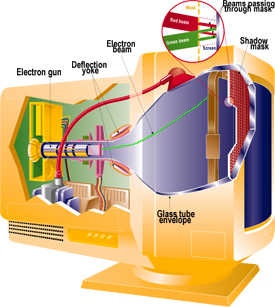 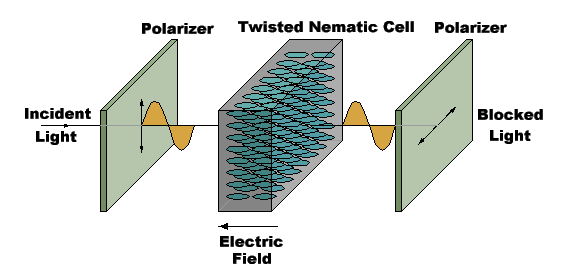 21
Display Abstraction
Screen: picture elements (pixels)
Mirrors content of “frame buffer” memory
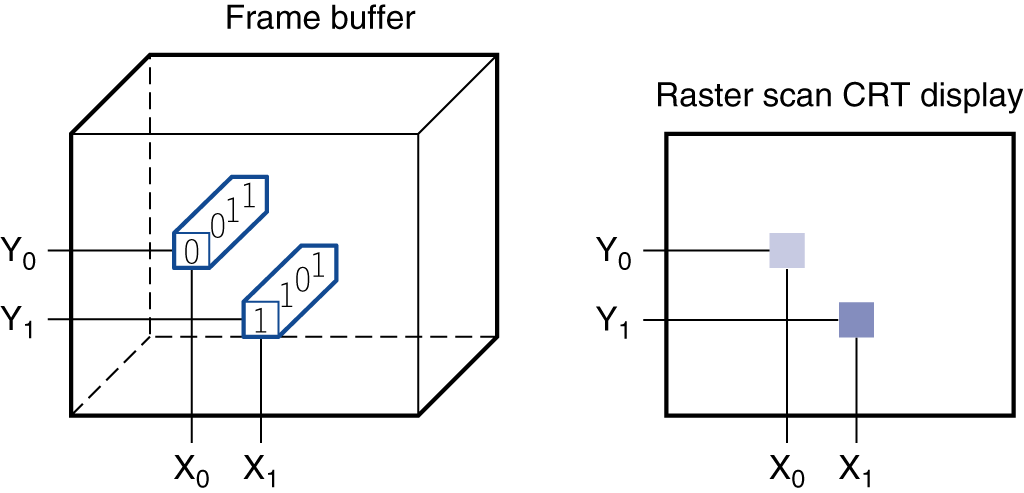 FIGURE 1.6 Each coordinate in the frame buffer on the left determines the shade of the corresponding coordinate for the raster scan CRT display on the right. Pixel (X0, Y0) contains the bit pattern 0011, which is a lighter shade on the screen than the bit pattern 1101 in pixel (X1, Y1).
22
Opening the Box:  Laptop
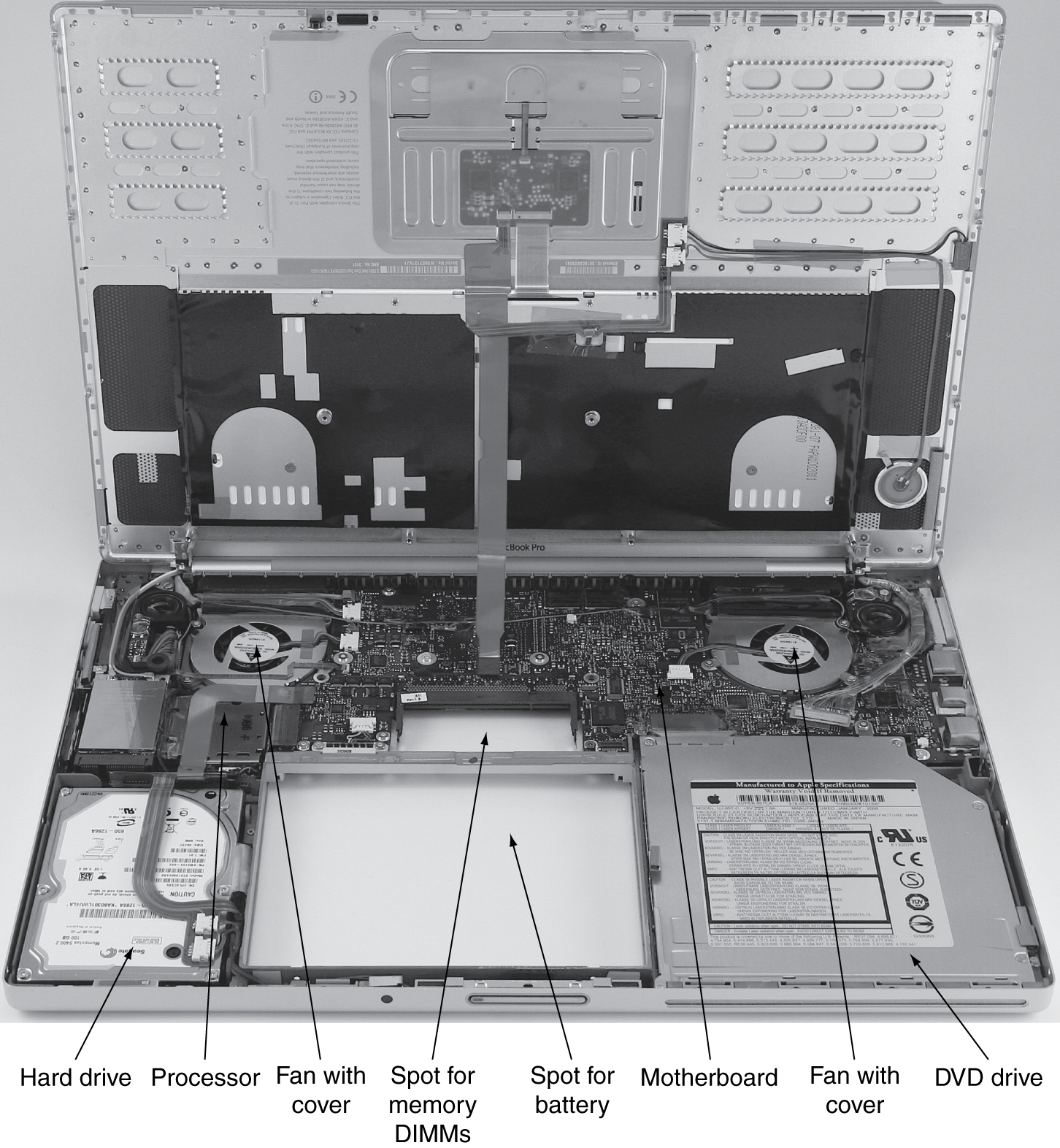 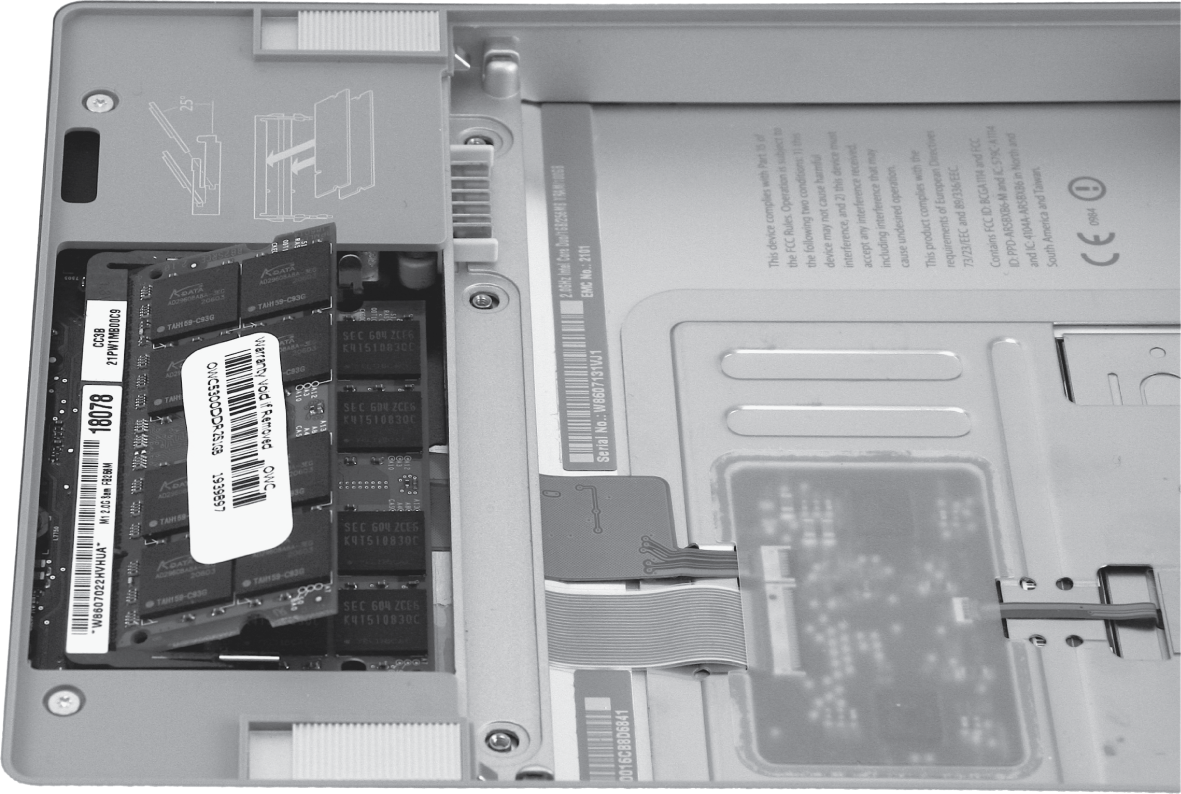 23
Opening the Box:  Tablet
Capacitive multitouch LCD screen
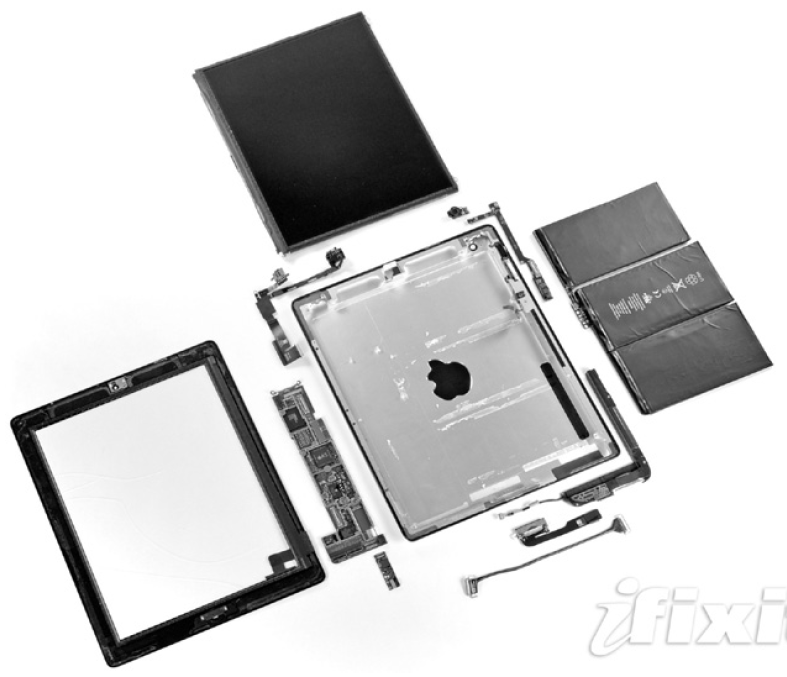 3.8 V, 25 Watt-hour battery
Computer board
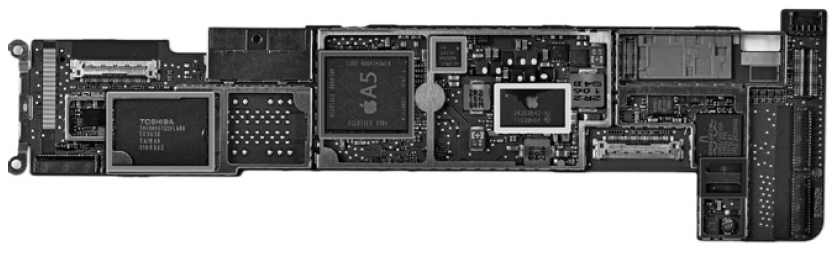 24
Issues for Modern Computers
Energy/Power consumption has become a major challenge
It is now perhaps the limiting factor in most processors
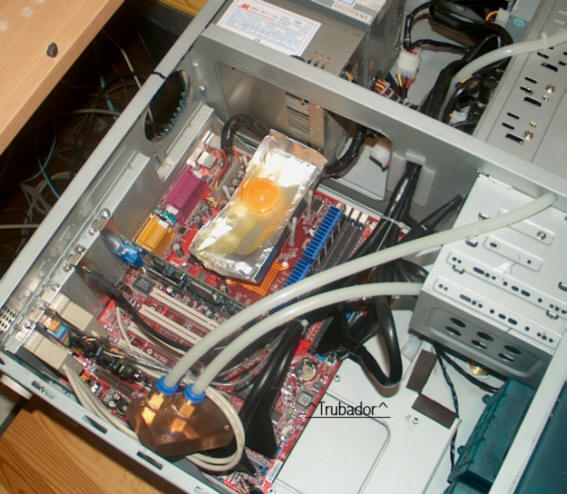 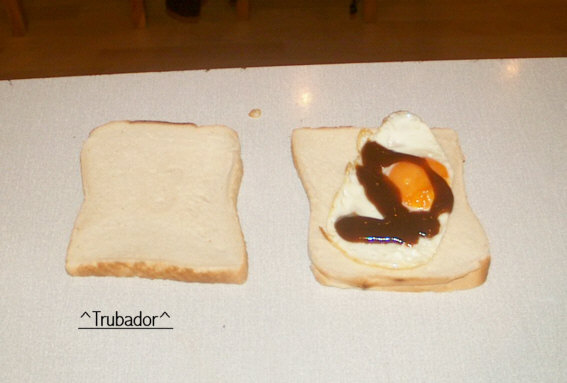 http://www.hotchips.org/
25
Courtesy Troubador
A Safe Place for Data
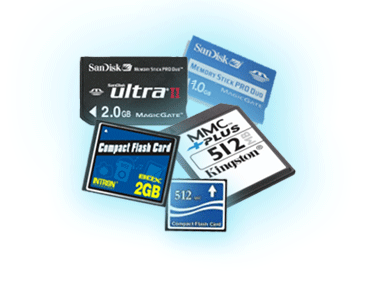 Volatile main memory
Loses instructions and data when power off
Non-volatile secondary memory
Magnetic disk
Flash memory
Optical disk (CDROM, DVD)
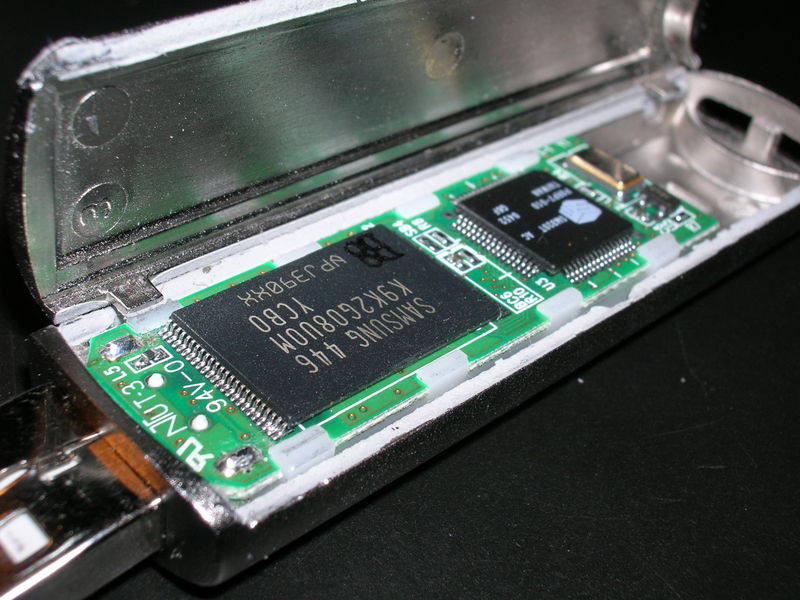 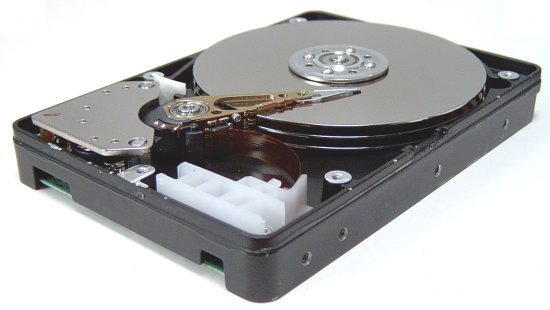 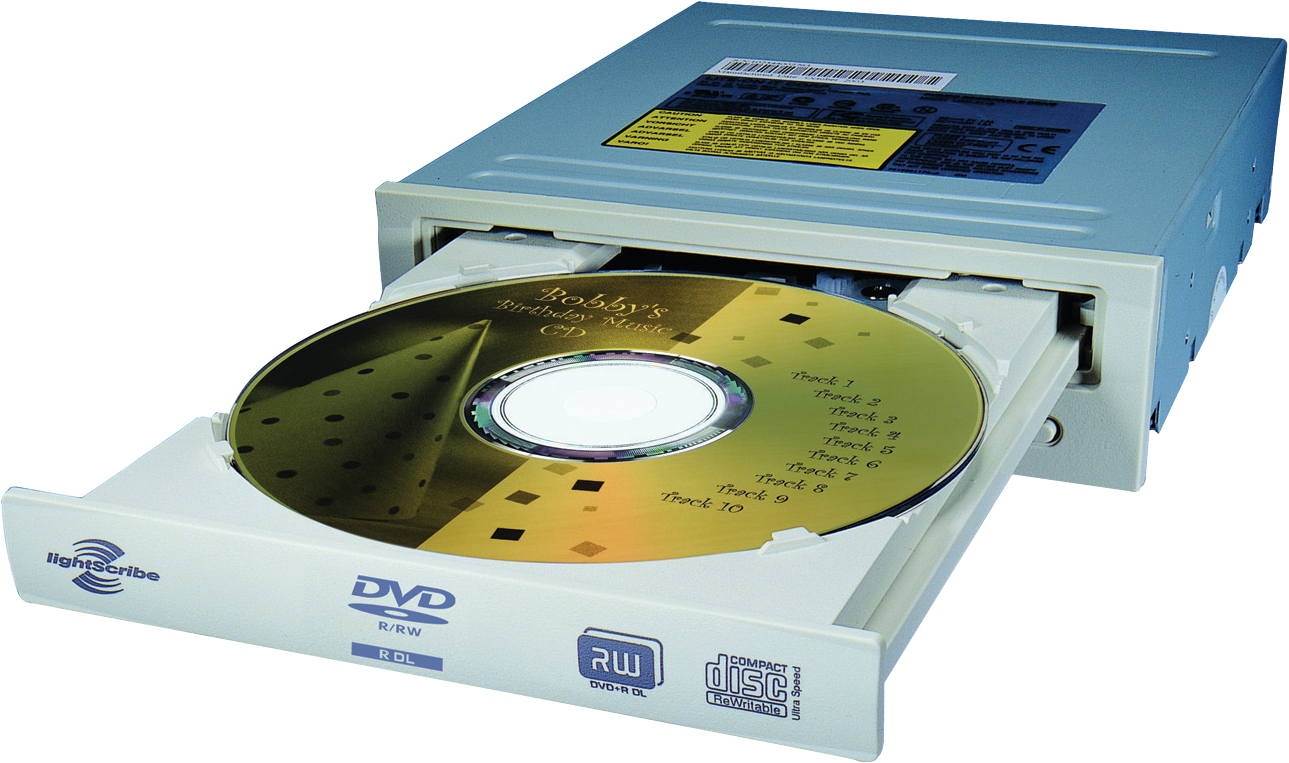 26
Networks
Communication and resource sharing
Local area network (LAN): Ethernet
Within a building
Wide area network (WAN): the Internet
Wireless network: WiFi, Bluetooth
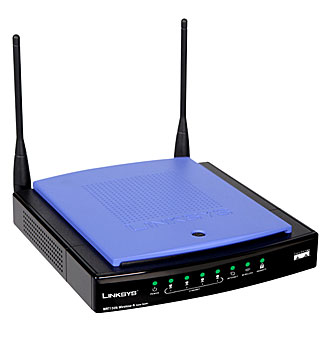 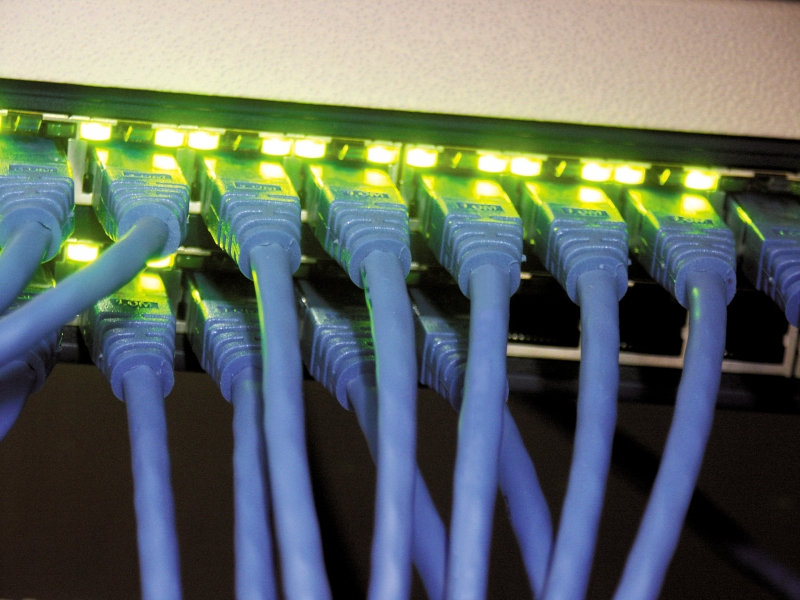 27
Technology Trends
Electronics technology continues to evolve
Increased capacity and performance
Reduced cost
Technology Trends
Memory Capacity:
Growing exponentially as well
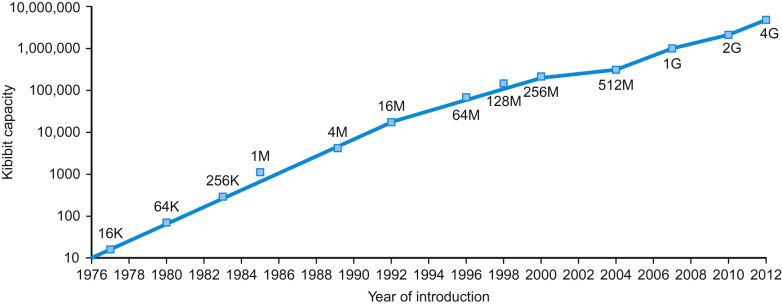 FIGURE 1.11 Growth of capacity per DRAM chip over time. The y-axis is measured in kibibits (210 bits). The DRAM industry quadrupled capacity almost every three years, a 60% increase per year, for 20 years. In recent years, the rate has slowed down and is somewhat closer to doubling every two years to three years.
Caveat: Growth is flattening, but new tech may fix
Inside the Processor: Intel Core i7
4 “cores”
each core is essentially an independent computing engine
at the top-level, memory and I/O is shared by all cores
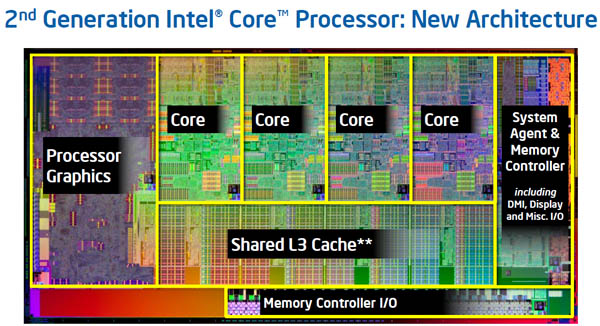 30
Inside the Processor:  Apple
Apple A5
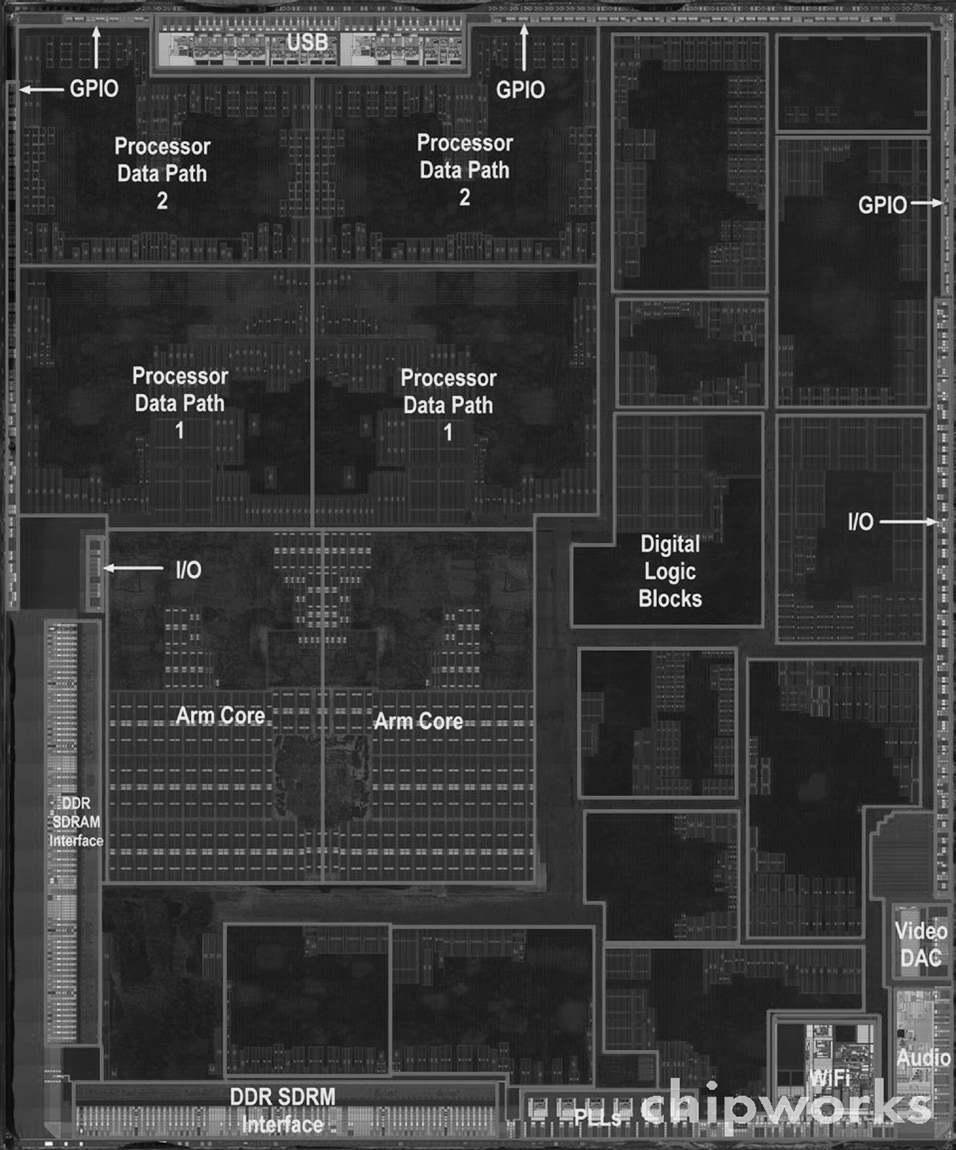 FIGURE 1.9 The processor integrated circuit inside the A5 package. The size of chip is 12.1 by 10.1 mm, and it was manufactured originally in a 45-nm process (see Section 1.5). It has two identical ARM processors or cores in the middle left of the chip and a PowerVR graphical processor unit (GPU) with four datapaths in the upper left quadrant. To the left and bottom side of the ARM cores are interfaces to main memory (DRAM). (Courtesy Chipworks, www.chipworks.com)
31
Implementation Technology
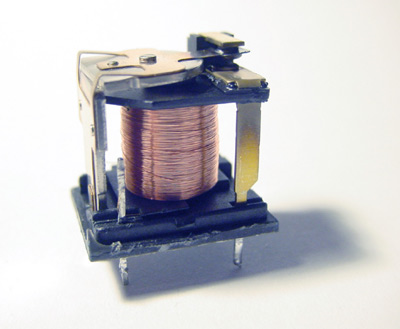 Relays
Vacuum Tubes
Transistors
Integrated Circuits
Gate-level integration
Medium Scale Integration (PALs)
Large Scale Integration (Processing unit on a chip)
Today (Multiple CPUs on a chip)
Nanotubes??
Quantum-Effect Devices??
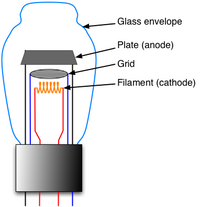 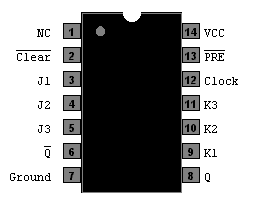 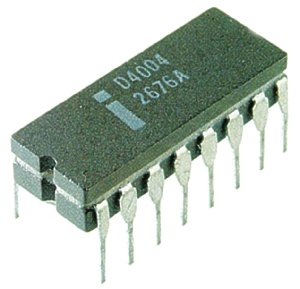 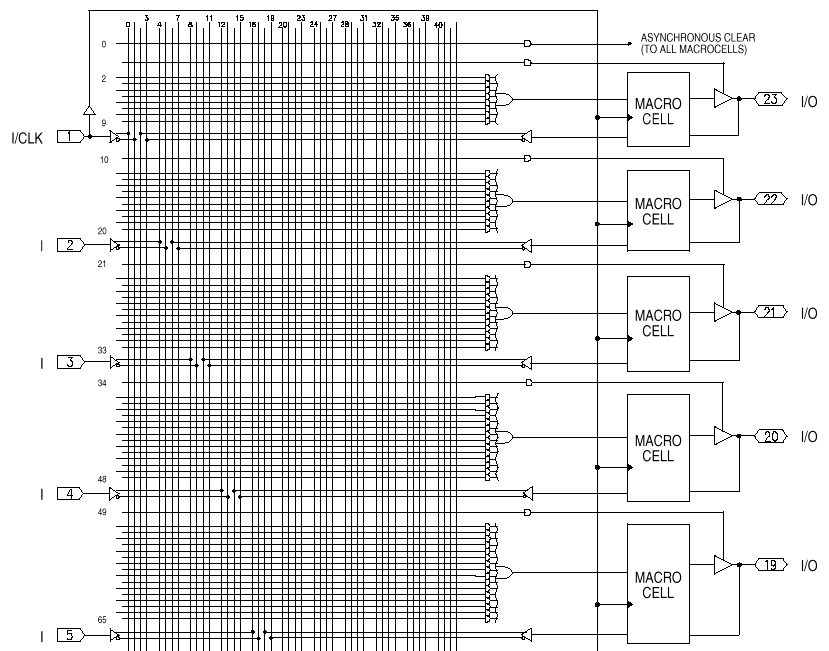 32
open
open
closed
control
Implementation Technology
Common Abstraction?
A controllable switch
Computers are wires and switches
Switches to Functions
Encode logic using a series of switches
Big part of the course
Need a way to encode information as inputs/outputs
Garden hose analogy: ”1” if water is on, “0” if off
Digital logic: Compose functions from switches
Hose + clock -> Morse code
With enough garden hose switches, one could have 26 outputs, one for each letter of the alphabet
34
Functions to Circuits and Chips
Compose functions into more complex logic
Eventually get a CPU
An x86 or ARM CPU is a very, very complex circuit
Fabricated on silicon
One package is called a chip
35
Making a chip
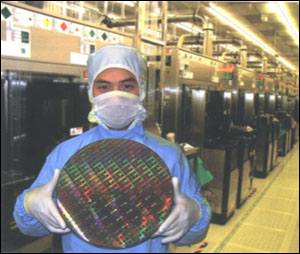 Silicon Wafers
Chip manufactures build many copies of the same circuit (chip) on a single wafer
Yield: % of chips that work
Wafers are processed by automated fabrication lines
In a meticulously clean environment
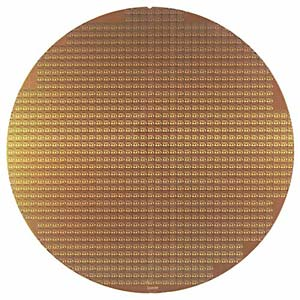 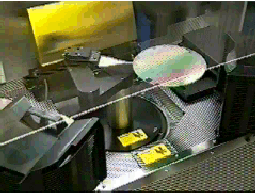 Summary
Abstraction: Encapsulate a function
Separates “what” from “how”
Computers are built by composing functions
Many, many layers of abstraction
Hardware: I/O, CPU, Memory
It’s all gates->circuits->chips, just different functions
Digital logic: encoding and manipulating data with switches
37
Course Policies
Syllabus, schedule, homework, etc. posted on course website
www.cs.unc.edu/~porter/courses/comp411/s18 
Please read the syllabus carefully
And sign up for piazza to get announcements
Required Textbooks
Computer Organization and Design:  The Hardware/Software Interface
	Patterson and Hennessy
	5th ed., Oct 2013
	ISBN 9780124077263


C Programming: Absolute Beginner’s Guide
	Greg Perry and Dean Miller
	3rd ed., Aug 2013	ISBN 978-0789751980
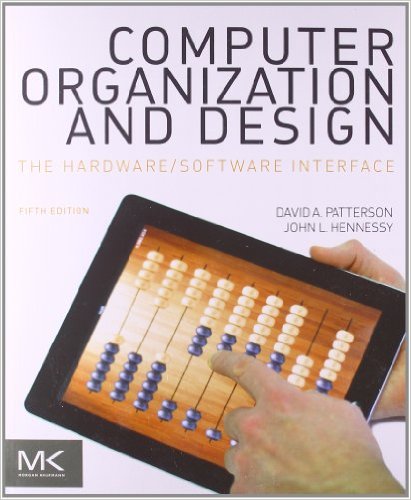 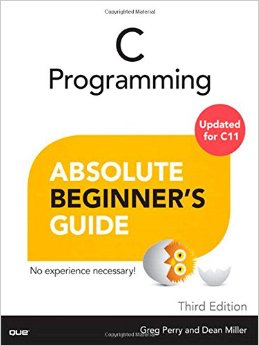 Credits
Some of the course slides were developed by Montek Singh, Leonard McMillan and Gary Bishop
Some slides and other materials are from the book publisher

This applies to all decks for the course (unless other names are added to specific decks)
Prerequisites
COMP401:  Foundations of Programming
This is a hard prerequisite
You may be able to substitute another programming course, but please first talk to me!
You need to know at least the following concepts:
basic data types:  integers, characters, Boolean, etc.
basic arithmetic operators and expressions
“if-then-else” constructs, and “while”/“for” loops
function and procedure calls
basic Boolean operators (AND, OR, XOR, etc.)

If you don’t know many of the above concepts, please talk to me!
Lectures
Discuss and supplement reading material
An important chance to clarify issues 
Questions are encouraged!
I expect you to arrive prepared to answer and ask questions about the reading material
Everything in lectures may appear on the exams, even if not in the book

I need your presence: Digressions are common to fill in “gaps” and to integrate material from other classes
And as I get familiar with UNC students
After first two classes, attendance will not be taken
[Speaker Notes: START HERE]
Recordings
I usually record lectures for students to review later
I will share on youtube with cs.unc.edu emails; if you don’t have one, please send me your youtube account 
Slides will also be posted online
Recordings are best effort
Recordings may fail, be unwatchable, or get deleted by accident
Or be discontinued if too many students stop attending
I need your facial expressions and questions to know if lectures make sense
Do not use this as a substitute for class attendance
43
Readings
My lectures aren’t perfect; some concepts are subtle
Reading other words can be helpful for reinforcement and clarification
You will learn more in class if you read before class
Can’t ask the textbook questions
Grading
Homework: 			25%
Lab Assignments: 		20%
Lab Mini-Project:		5%
Quizzes: 			15%
Midterm: 			15%
Final Exam: 			20%
Lowest scores dropped:
1 lowest lab score dropped
Excluding scores for “lab mini-project” not dropped
1 lowest homework score dropped
2 lowest quiz scores dropped
50%
50%
Assignments
Problem Sets:
Will be distributed on the web.  You will typically have 1 week to do them, but sometimes more or less time.
Quizzes:
There will be a quiz on Sakai most Fridays.
Labs:
Labs on Fridays are compulsory.  It is a combined review-quiz-lab session.
Honor Code:
You will work these alone
The honor code is in effect for all homework, labs, exams etc.  Please review the policy on the course website.
46
Exams and Quizzes
Open book
Open notes
Usually completed on sakai
Not open internet - i.e., googling not allowed
Probably won’t help you anyway
47
Absences
classes:  while attendance is not required, there is no substitute to coming to class if you want a good grade
labs:  skipping a lab (even if you have a good excuse) will make it very hard to complete the lab
quizzes:  since the dates are announced, please see me well in advance if you have a compelling reason for absence
exams:  bring any conflicts to my attention in the first two weeks of class (or ASAP)
48
Lateness
Each student gets 72 late hours for programming hw
List how many you use in slack.txt
Each day after these are gone costs a full letter grade on the assignment 
Worst grade for lateness is a D, up until LDOC
It is your responsibility to use these to manage:
Holidays, weddings, research deadlines, job interviews, Buffy marathons, release of the next Zelda game, etc.
3 Exceptions: illness (need doctor’s note), death in immediate family, accommodation for disability
[Speaker Notes: If it isn’t on this list, I don’t want to hear about it.]
Course email list
We will use Piazza this semester.  Link on course website
Will help scale up to a large class
This is the primary announcement medium
And for discussions about course work 
Do not post code here or other solutions
Goal: Everyone can learn from general questions
Material discussed on the mailing list can be an exam question
Labs and Homework: Learn by doing
This course is time intensive
Labs and homework will take a lot of time
But, we hope you learn proportionally to the effort you put in
[Speaker Notes: Not all material will be presented in lecture]
Productive Frustration
One of the “meta skills” that distinguishes an excellent programmer is the ability to get un-stuck
Fixing a “heisenbug” has this property
How do you learn this skill?
Get stuck on a hard, but solvable problem
Learn which strategies will get you moving again
If you take a quick cheat, you won’t learn the skills to solve truly hard problems
Academic Integrity
I take cheating very seriously.  It can end your career.
In a gray area, it is your job to stay on right side of line
Never show your solutions (code or written) to anyone except course staff
Never look at anyone else’s solutions (incl. other universities or past semesters)
Do not discuss code; do not debug each other’s code
Acknowledge students that give you good ideas
Why do we care?
Analogy: This is the programming dojo
If you don’t do your exercises, you will be unprepared for battle
You’ve wasted your money and both of our time
It brings dishonor on the dojo when you lose every battle
Similarly, a lot of what I have to teach (and what will make you a valuable employee when you graduate) has no short cut
How do you learn to punch through a board?
You punch a board over and over until your fist goes through it
Integrity Homework
Exercises applying course policies and ethics to several situations
Due in class Thurs. 1/18, or by email
55
Other administrative notes
Read syllabus completely
Subscribe to the class piazza forum
3 exams cover: lectures, labs, mailing list
All staff email goes to comp411ta-s18@cs.unc.edu 
Except private issues for instructor only
Special Offer!
You can write your own exam questions
Send them to me in advance of the test, if I like them, I will use them
Do NOT share with anyone else
How NOT to do well in this course
BIG mistakes
Skipping lectures
Not obtaining the TWO textbooks
Not reading the books (only reviewing lecture slides)
Not spending enough time to do homework
Start early.  Many problem sets are too hard to attempt the night before.
Not asking questions in class
Not discussing concepts with other students
But all work handed in must be your own (see Honor Code)
Looking up solutions from earlier semesters = cheating.  Not worth it.
58
Getting help
TA’s will keep office hours
Instructor keeps office hours
Note that “by appointment” means more time available on demand
Questions?
Remember: 
Do academic honesty homework
Labs Friday in SN 014